ex-2. Excel での切り取りとコピーと貼り付け，Excel の関数
（Excel の使い方）
URL: https://www.kkaneko.jp/cc/excel/index.html
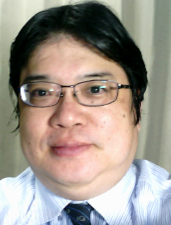 金子邦彦
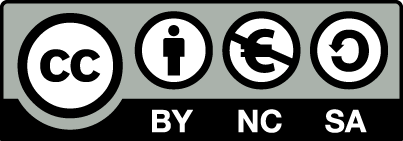 1
アウトライン
2-1 Excel での切り取り，コピー，貼り付け
2-2 数式のコピー
2-3 絶対番地と相対番地
2-4 Excel の便利な関数
2-5 Excel のショートカットキー
2
何の役に立つか
◆ Excel での切り取り，コピー，貼り付け
	→　同じ値や式を，繰り返し入力したい場合に便利．
　　　　　すばやく，確実にできる！
◆ Excel のショートカットキー
　　→　キーボードの操作だけで，すばやくコマンドを実行
　　　　　厳選して紹介
◆ Excel の関数
　　→　種々の機能が関数として Excel に登録済み．
　　　　すぐに使える．長い式を入力する必要がなくなる．
3
2-1 Excel での切り取り，コピー，貼り付け
4
2-1 Excel での切り取り，コピー，貼り付け
◆ Excel での切り取り，コピー，貼り付けは
    セル単位で行う

◆ 複数のセルを同時に切り取り，コピー，
　貼り付けすることもできる
5
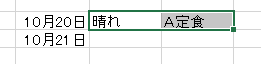 ①　セルをドラッグして，
　　複数のセル（セルの範囲）
　　を選ぶ
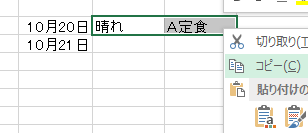 ②右クリックして
　「コピー」を選ぶ
6
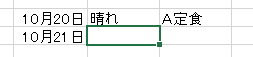 ③　「晴れ」の１つ下のセル
　　をクリック
　　（アクティブセルの移動）
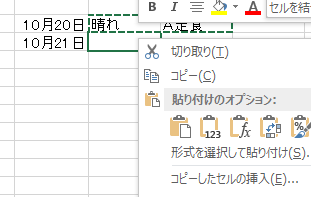 ④　右クリックして
　　貼り付け
7
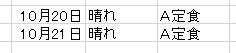 8
「コピー」と「切り取り」の違い
コピーして，貼り付け



◆　切り取りして，貼り付け
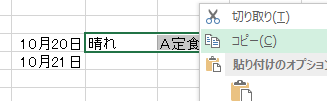 右クリックメニュー
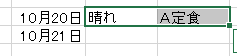 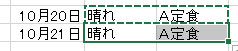 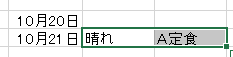 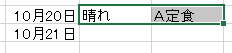 9
2-2 数式のコピー
10
Excel での数式の例
① セル B1 に，数式「=A1*1.08」を入力
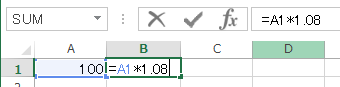 Enter キーを押すと・・・
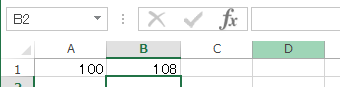 ② セル B1 には，「108」が表示される
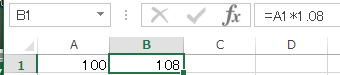 ※ セル B1をクリックすると，数式バーには数式「=A1*1.08」が表示される
11
セルの列番号，行番号を含む数式のコピー
② セルのアドレス（行番号，列番号） を含む数式「=A1*1.08」をコピー
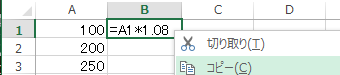 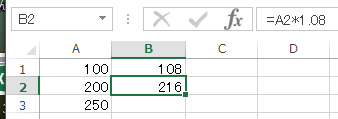 ② 貼り付け
「=A2*1.08」が貼り
付けられる
12
実習
13
Excel演習
Microsoft Excel を起動しなさい
Excel のスタート画面で「空白のブック」を選びなさい
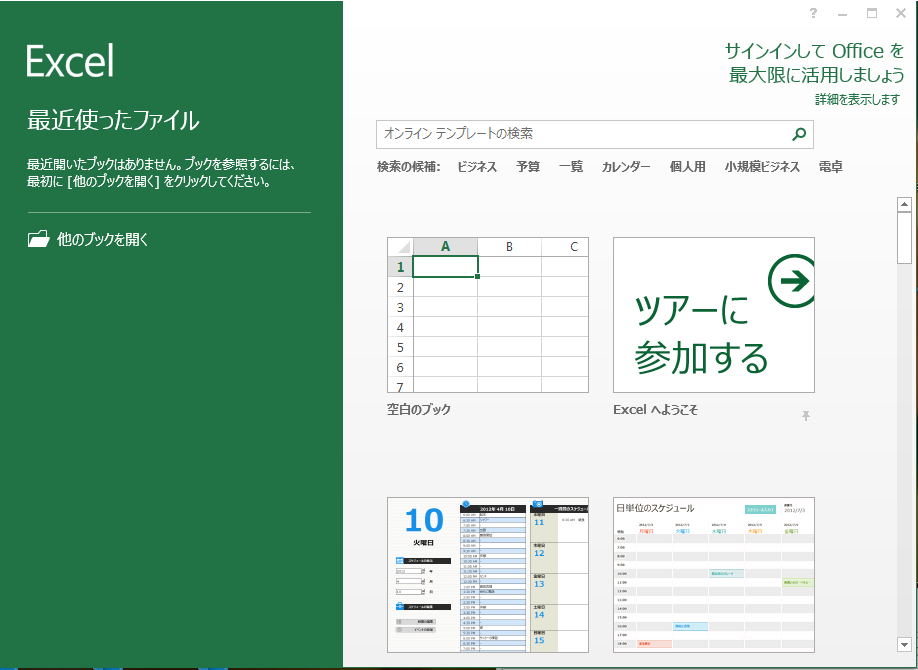 14
Excel演習
次のように値を入力しなさい．
（値を入力して，Enterキーを押すと，アクティブセルが１つ下に動く）
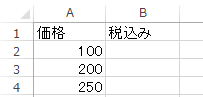 必ず１行
から４行
を使いな
さい
※ 数字はすべて半角にしなさい
必ずＡ列とＢ列を使いなさい
15
Excel演習
次のように数式を入力しなさい
（数式を入力して，Enterキーを押すと，アクティブセルが１つ下に動く）　
	「=A2*1.08」は半角です（正確に！）
16
Excel演習
次のように表示されることを確認しなさい．
表示されないときは，前に戻って，ミスを修正すること！
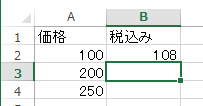 17
Excel演習
セル B2 の数式を，セル B3 と セル B4 にコピーしなさい
次のように表示されることを確認しなさい．
表示されないときは，前に戻って，ミスを修正すること！
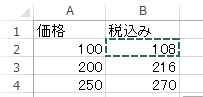 18
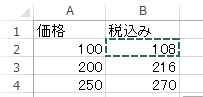 =A2 *1.08
=A3 *1.08
=A4 *1.08
19
Excel演習
確認したら，範囲選択して，右クリックして，「数式と値のクリア」
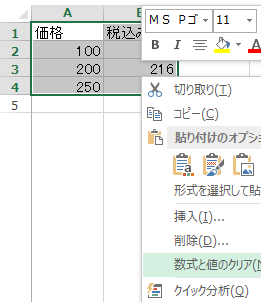 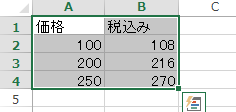 範囲選択
20
2-3 絶対番地と相対番地
21
2-3 Excel での絶対番地と相対番地
◆ 相対番地
　セルのアドレスを　「列番号」と「行番号」で示す
　　（例）　A2
 	コピー／切り取りして貼り付けるとき，コピー先とコピー
	元のセルのアドレスのずれに応じて，調整が行われる
◆ 絶対番地
　セルのアドレスを　「$」と「列番号」と「$」と「行番号」で示す
　　（例）　$A$2
 	コピー／切り取りして貼り付けるときの調整は無い
22
Excel演習
次のように値を入力しなさい．
（値を入力して，Enterキーを押すと，アクティブセルが１つ下に動く）
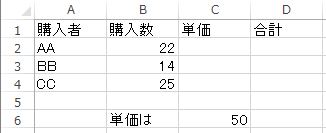 必ず１行
から６行
を使いな
さい
※ 数字はすべて半角にしなさい
必ずＡ列からＤ列を使いなさい
23
Excel演習
次のように数式を入力しなさい
（数式を入力して，Enterキーを押すと，アクティブセルが１つ下に動く）　
	「=$C$6」，「=B2*C2」は半角（正確に）
24
Excel演習
次のように表示されることを確認しなさい．
表示されないときは，前に戻って，ミスを修正すること！
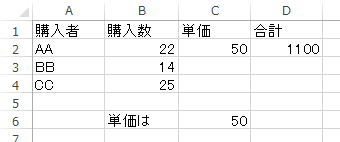 25
Excel演習
セル C2 の数式を，セル C3 と セル C4 にコピーしなさい
次のように表示されることを確認しなさい．
表示されないときは，前に戻って，ミスを修正すること！
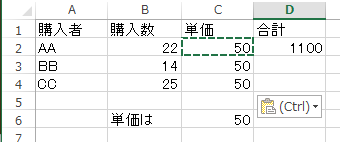 26
Excel演習
セル D2 の数式を，セル D3 と セル D4 にコピーしなさい
次のように表示されることを確認しなさい．
表示されないときは，前に戻って，ミスを修正すること！
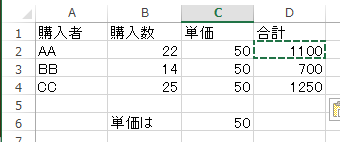 27
Excel演習
セル C6 の値を「60」に変えなさい
次のように表示されることを確認しなさい．
表示されないときは，前に戻って，ミスを修正すること！
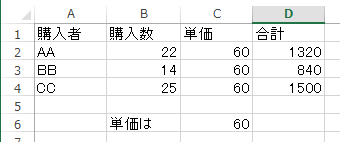 あとで使うので，消さずに残しておくこと
28
2-4 Excel の便利な関数
29
2-4 Excel の関数とは
良く使う計算のパターン　＝　関数

関数の例
　 合計 SUM
    平均 AVERAGE
    順位 RANK.EQ
30
合計 SUM
① 合計を求める巻子 SUM を使う．
「=SUM(D2:D4)」を入力
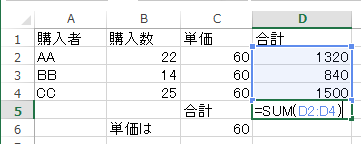 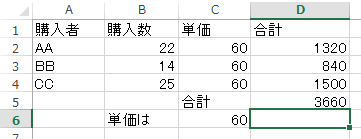 31
合計 AVERAGE
② 合計を求める巻子 AVERAGE を使う．
「=AVERAGE(D2:D4)」を入力
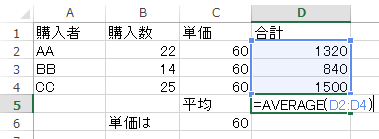 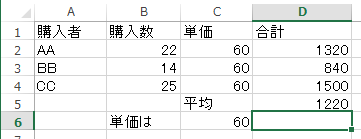 32
順位 RANK.EQ
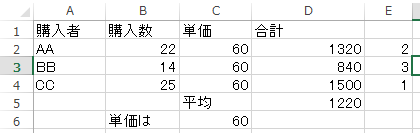 =RANK.EQ(D2,$D$2:$D$4)
=RANK.EQ(D3,$D$2:$D$4)
=RANK.EQ(D4,$D$2:$D$4)
33
Excel演習
次のように数式を入力しなさい
（数式を入力して，Enterキーを押すと，アクティブセルが１つ下に動く）　
「=AVERAGE(D2:D4)」は半角です（正確に！）
34
Excel演習
次のように表示されることを確認しなさい．
表示されないときは，前に戻って，ミスを修正すること！
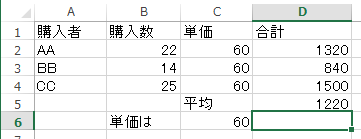 35
Excel演習
次のように数式を入力しなさい
（数式を入力して，Enterキーを押すと，アクティブセルが１つ下に動く）　
「=RANK.EQ(D2,$D$2:$D$4)」は半角です（正確に！）
36
Excel演習
次のように表示されることを確認しなさい．
表示されないときは，前に戻って，ミスを修正すること！
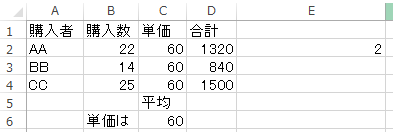 37
Excel演習
セル E2 の数式を，セル E3 と セル E4 にコピーしなさい
次のように表示されることを確認しなさい．
表示されないときは，前に戻って，ミスを修正すること！
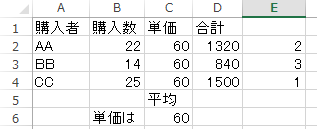 38
2-5 Excel のショートカットキー
39
右クリックの代わりに，キーボード・ショートカット
コピー（ CTRL + C ）して，貼り付け ( CTRL + V )




切り取り ( CTRL + X ) して，貼り付け ( CTRL + V )
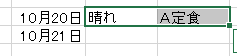 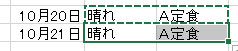 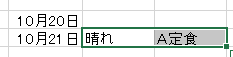 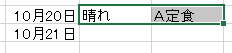 40
ショートカットキー  CTRL + 1
CTRL + 1 (同時押し) は，セルの書式設定
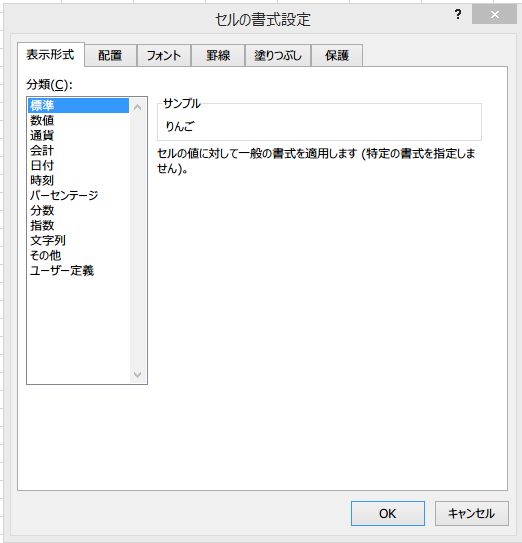 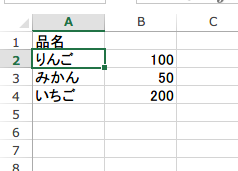 CTRLキーと「1」を同時押し
（マウス不要）
セルの書式設定
41
ショートカットキー  CTRL + 1
CTRL + 1 (同時押し) は，セルの書式設定
右クリックメニュー
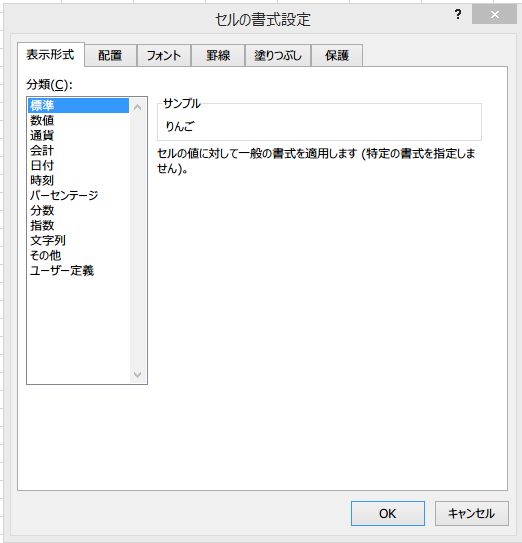 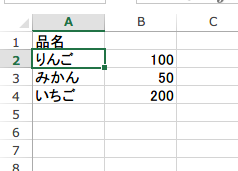 CTRLキーと「1」を同時押し
（マウス不要）
セルの書式設定
書式設定したいセルを
右クリックして「セルの書式設定」
42
厳選！　ショートカットキー　F4
F4 は，ひとつ前の動作をもう１度繰り返す技
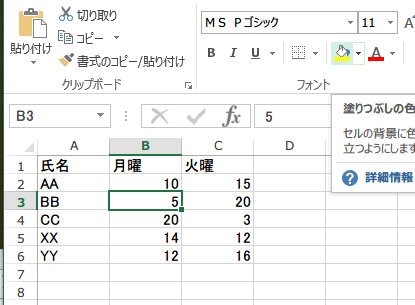 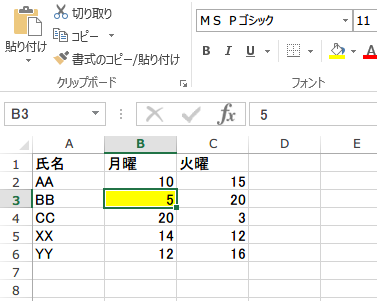 何かの動作をした後で，
※　ここでは，黄色
　　で塗りつぶす動作
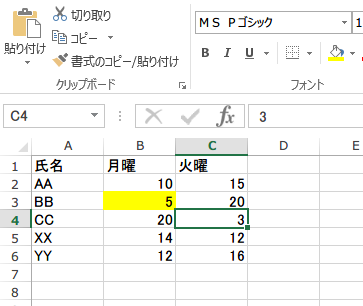 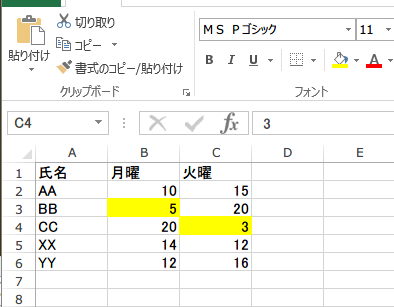 アクティブセルを動かして，
F4 (ファンクション４） キー

　ひとつ前の動作の繰り返し
43
ショートカットキー　ALT→「○」→「○」
リボンのあらゆるコマンドを呼び出す技
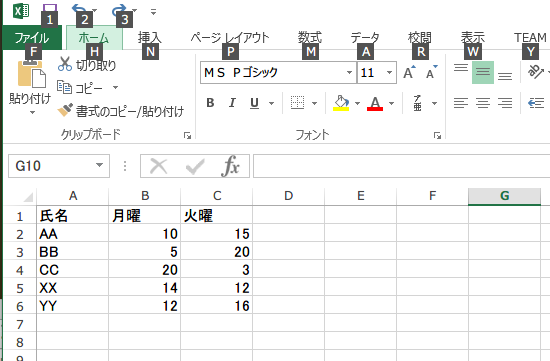 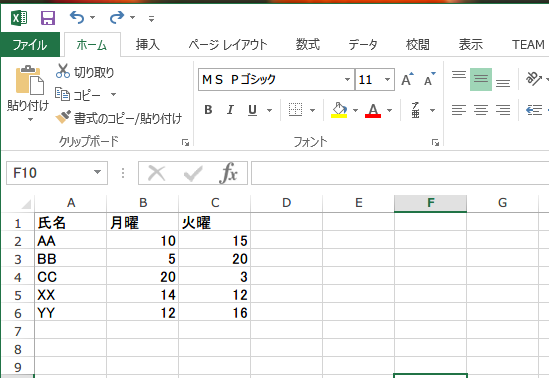 例えば
ALT
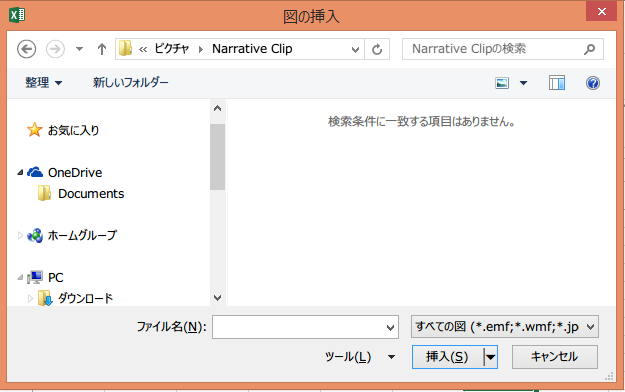 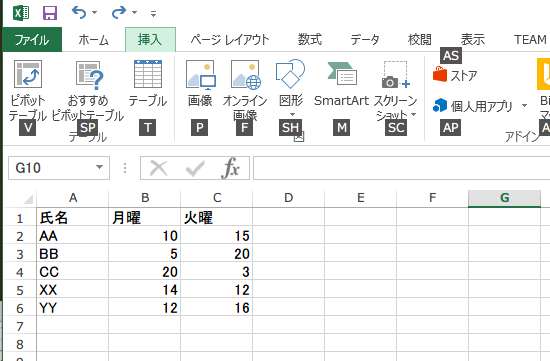 P
N
44
実習
45
次のように，値を入力しなさい
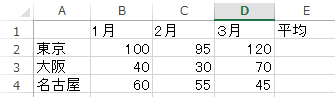 必ず１行から
４行を使いな
さい
必ずＡ列からＤ列を使いなさい
46
セル E2, E3, E4 には，平均を求める式を考えて，入力しなさい．
関数 AVERAGE を用いなさい
・セルE2: 東京の１月，２月，３月の平均
・セルE3: 大阪の１月，２月，３月の平均
・セルE4: 名古屋の１月，２月，３月の平均
期待される結果は，下の表の通り
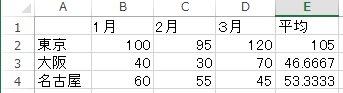 47
次のように，値を入力しなさい
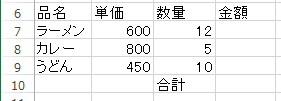 必ず6行から
10行を使いな
さい
必ずＡ列からＤ列を使いなさい
48
金額と合計を求める式を考えて，次の表を完成させなさい
合計を求めるために，関数 SUM を使いなさい
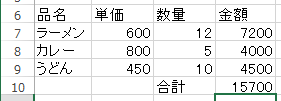 49
次のように，値を入力しなさい
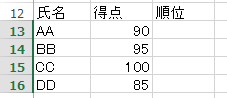 必ず12行から
16行を使いな
さい
必ずＡ列からC列を使いなさい
50
順位を求める式を考えて，次の表を完成させなさい
順位を求めるために，関数 RANK.EQ を使いなさい
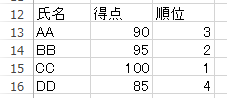 51